The Ode of Onesimus
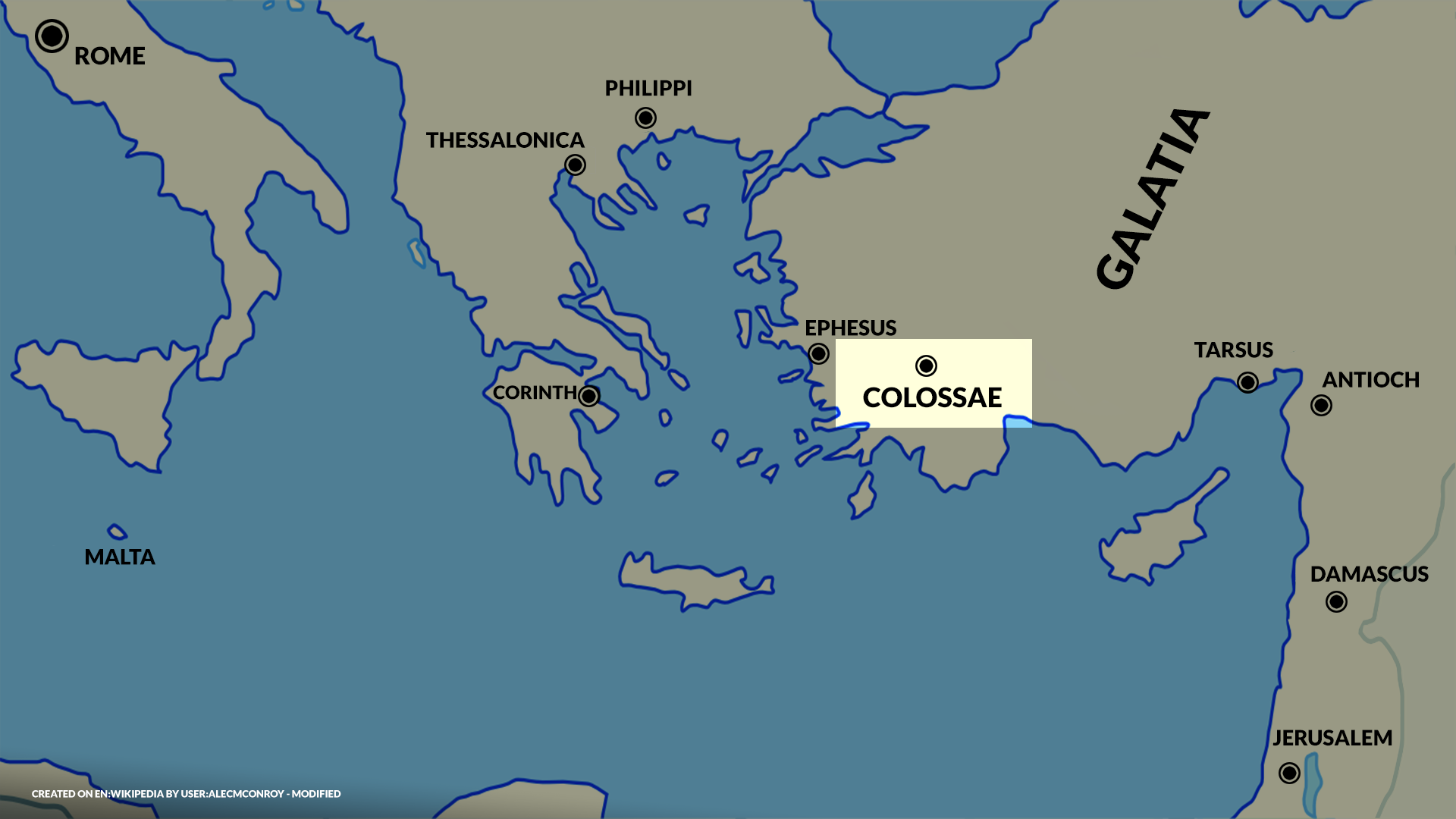 The Ode of Onesimus
The Ode of Onesimus
Profiling Philemon
You’ve got to be ‘Plugged In’ to ‘Push On’